Поселок, в которомя живу(п. Брусянский)
Воспитатель: Загирова Л.Р.
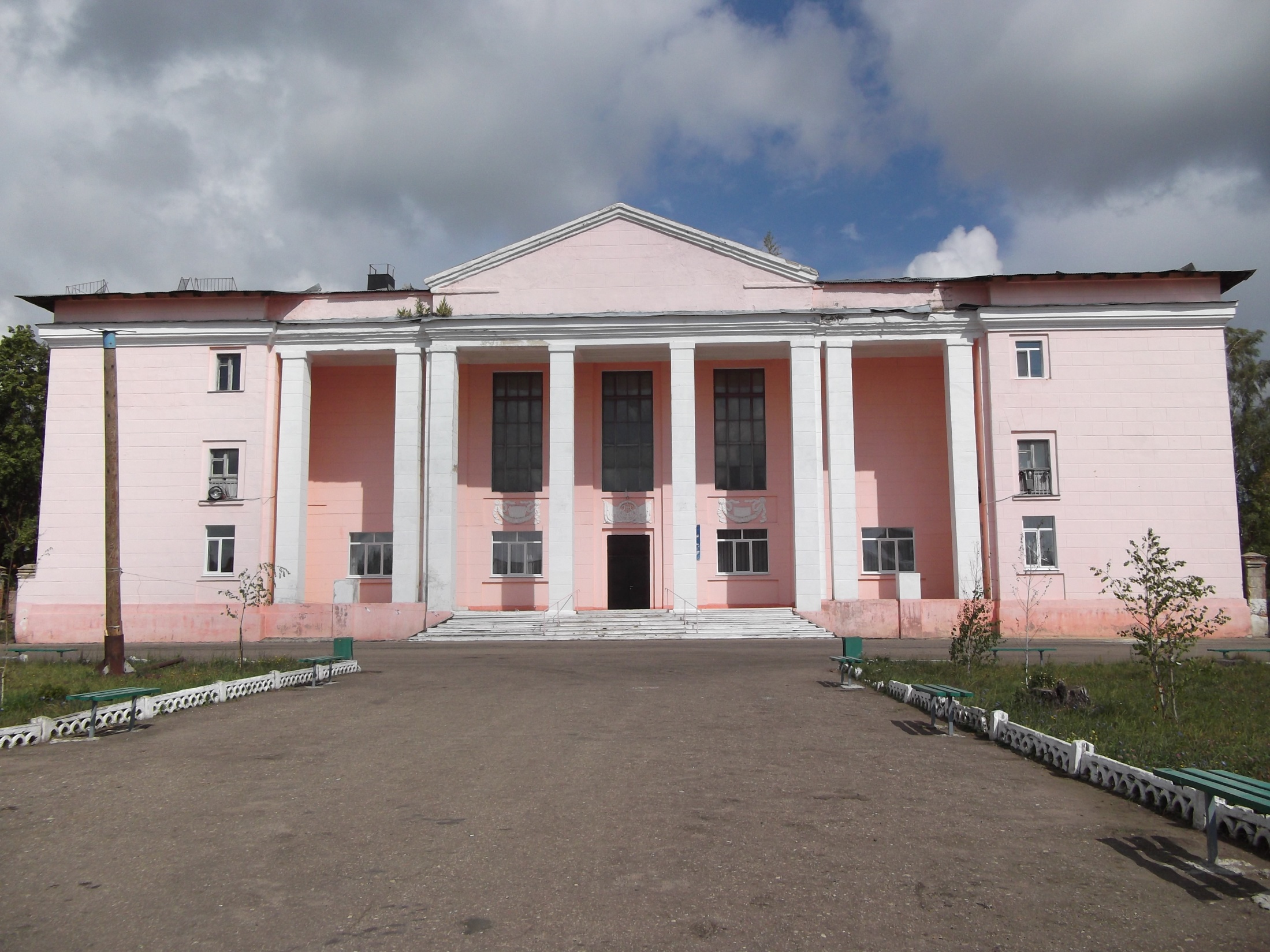